Distributed Pneumatic MEMS for fast Conveyance of Fragile Objects
November 2012
Amirali HABIBI, Eugen DEDU, Julien BOURGEOIS, Guillaume LAURENT, Nadine PIAT
Outline
Smart Blocks?
Domain
Object Recognition and Movement
Results
Conclusion
Outline
Smart Blocks
Tasks
Object Recognition and Movement
Results
Conclusion
2
Smart Blocks Architecture
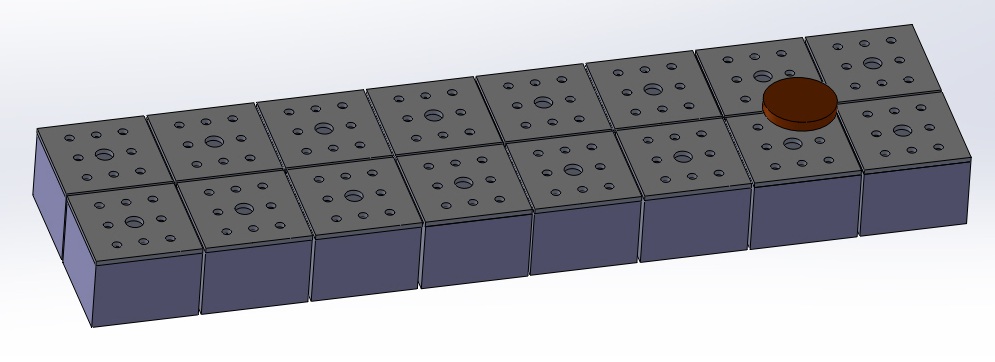 Outline
Smart Blocks
Tasks
Object Recognition and Movement
Results
Conclusion
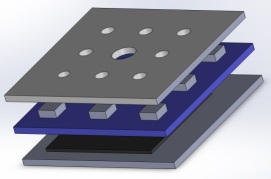 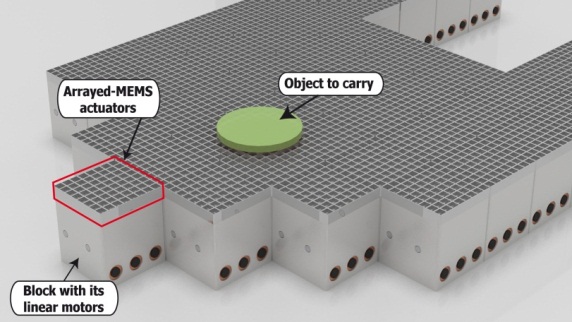 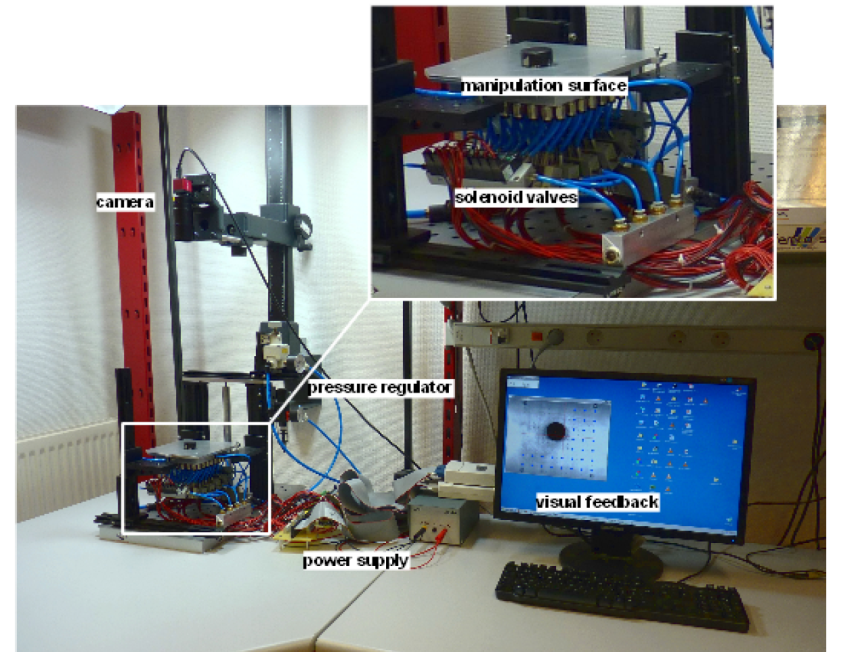 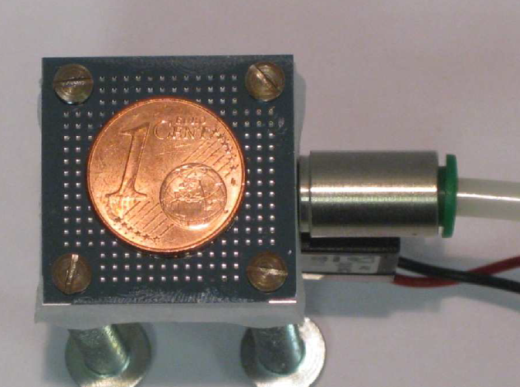 3
Different Tasks
Outline
Smart Blocks
Tasks
Object Recognition and Movement
Results
Conclusion
Control
Fault-Tolerance
Network
Real-Time
Power
Modular
Self-Reconf
Mechanics
4
Tasks & Scheduling
Recognition
Message Routing
Control


EDF Scheduler 
Multi Object Arrival
Outline
Smart Blocks
Tasks
Object Recognition and Movement
Results
Conclusion
5
Tasks & Scheduling
Outline
Smart Blocks
Tasks
Object Recognition and Movement
Results
Conclusion
6
Strategies for Movement
Outline
Smart Blocks
Tasks
Object Recognition and Movement
Results
Conclusion
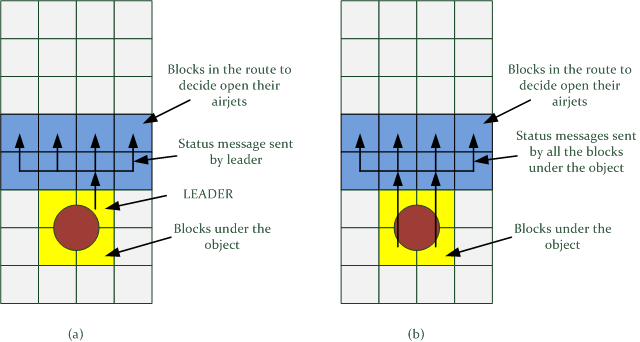 7
Result
Outline
Smart Blocks
Tasks
Object Recognition and Movement
Results
Conclusion
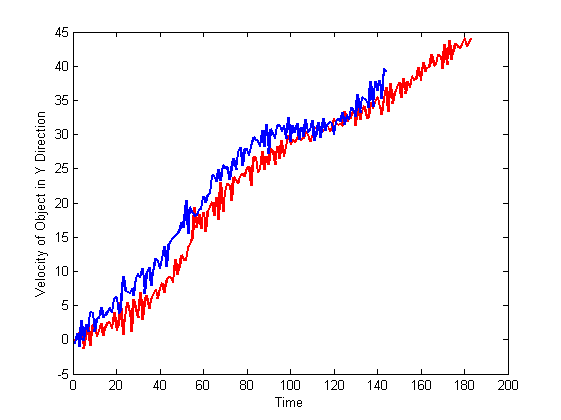 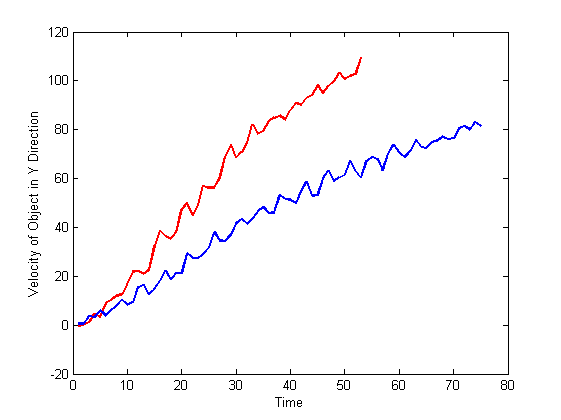 8
Conclusion
Design 
Extract the Physicals
Communication
Object Recognition and Movement
Outline
Smart Blocks
Tasks
Object Recognition and Movement
Results
Conclusion
9
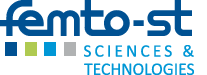 Questions?
We will meet in poster session
This work was supported by the Smart Blocks under the number ANR-2011-BS03-005
10